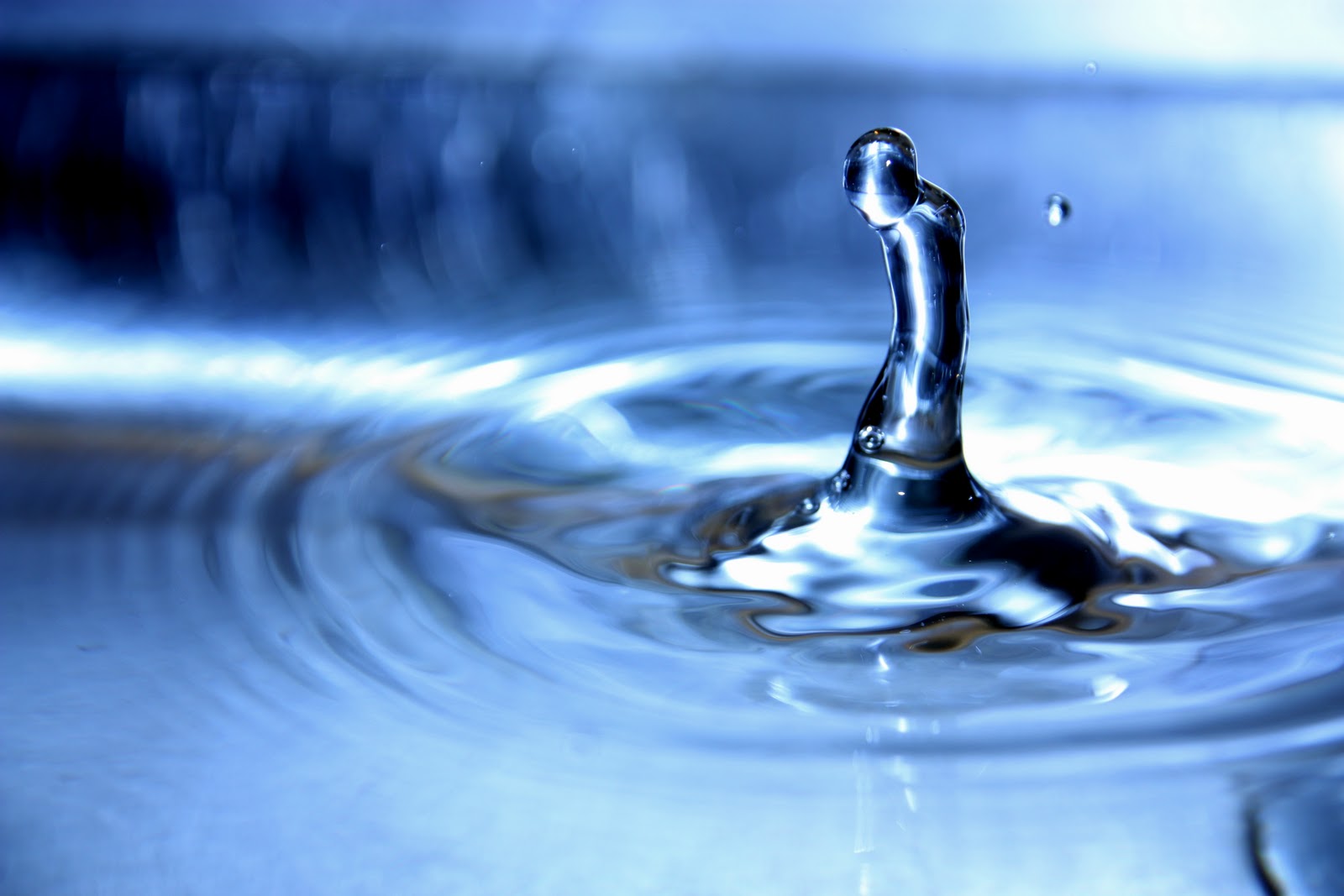 Water
Therese, Monica, Line og Christiane
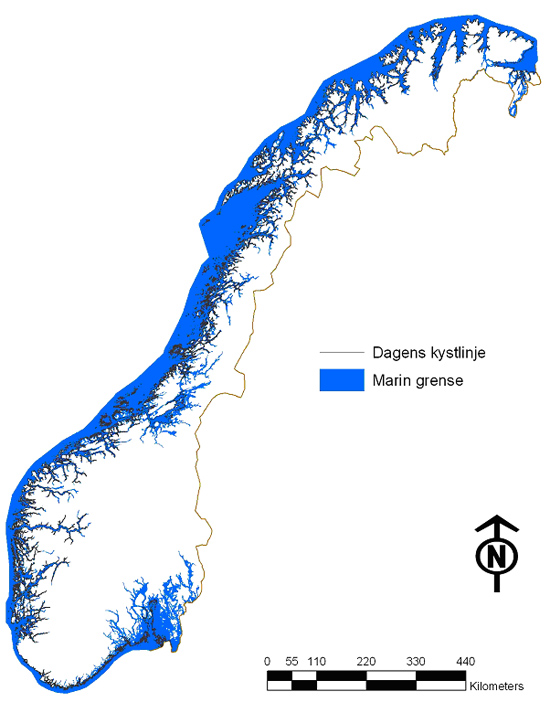 Content list
Problem: Which positive and negative sides does water have in Norway?
Fishing 
Oil 
Transport 
Tourism
Hygiene 
Energy 
Natural disasters 
Spread
Drowning
Sport activities
Fishing
Norway is a fishing nation 
Norway regulates an area that is 6-7 times larger than the mainland
Most productive fish areas in the world
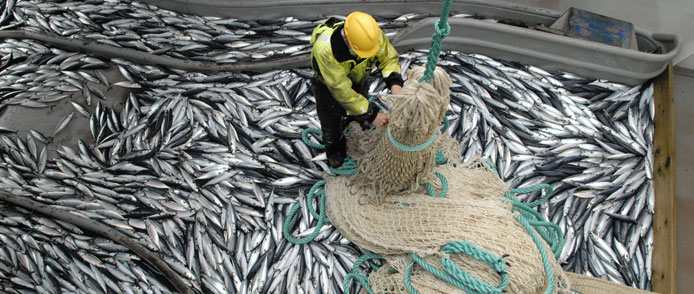 Modernized
More income
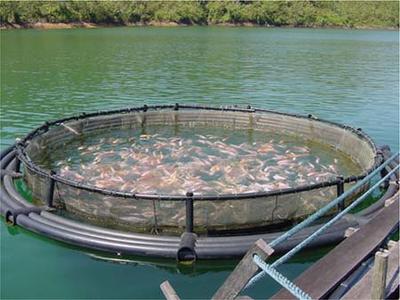 Negative effect
Fishresources are easy to be wounded  
Conditional renewable resource 
Lice
Escaping
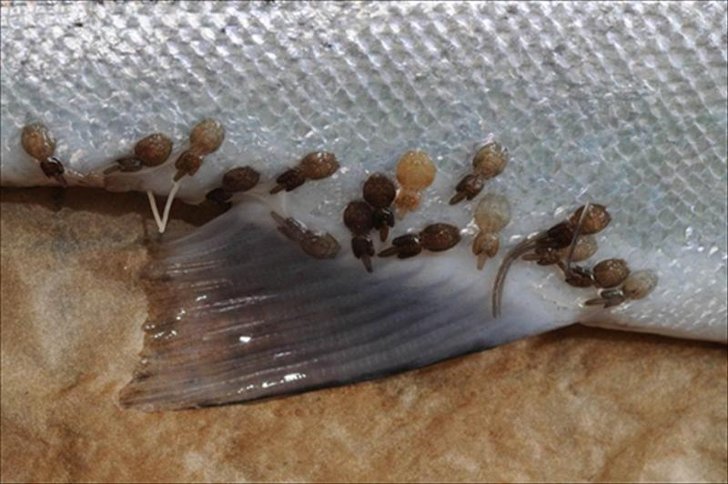 Oil
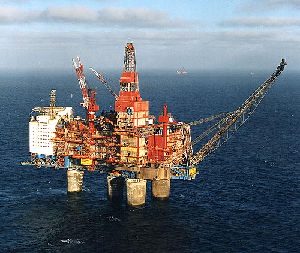 Negative effects
Oil spill 
Acid rain
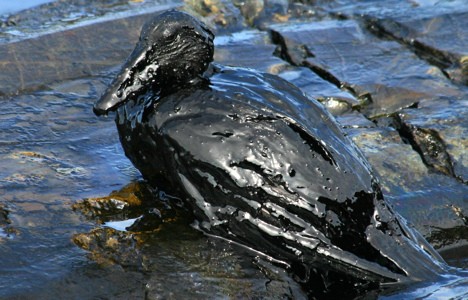 Transport
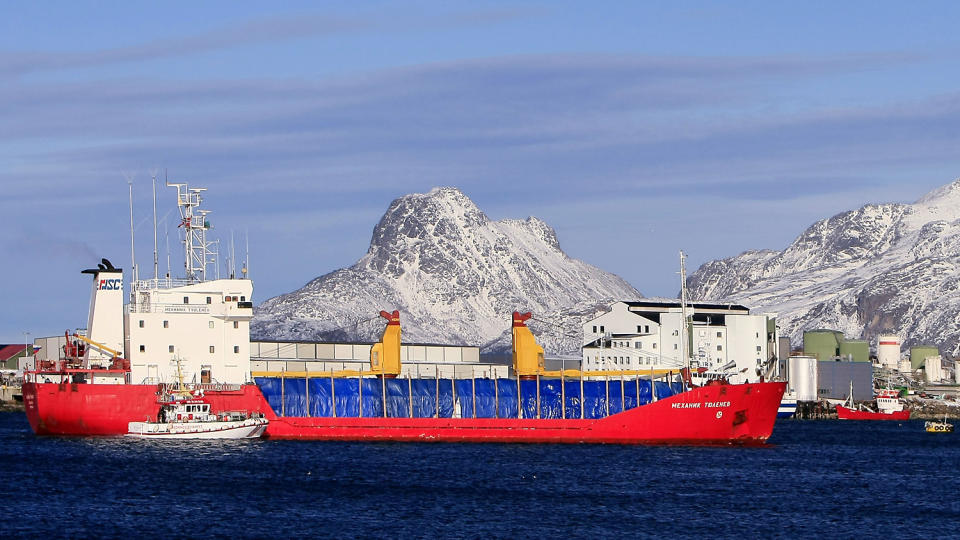 Tourism
Hygiene
Good health 
Shower, brush teeth.. 
Side effect-> overuse
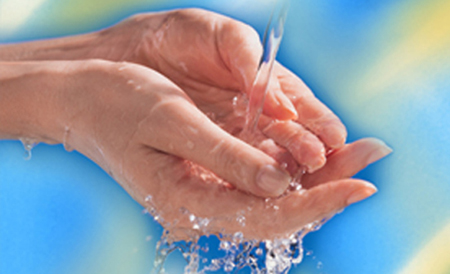 Waterpower/ hydropower
Main source to electricity 
Renewable resource 
Destroys the environment
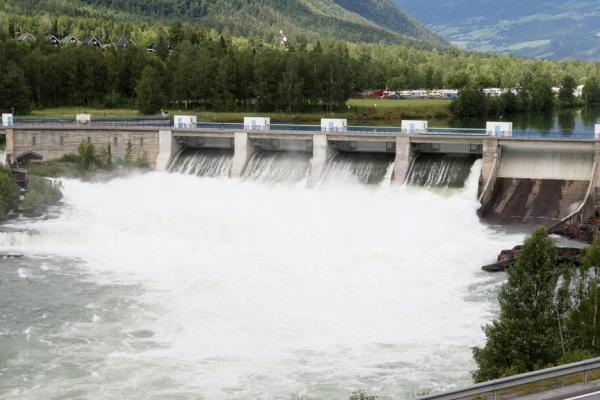 Nature disasters
Flood 
10. June in Gudbrandsdalen
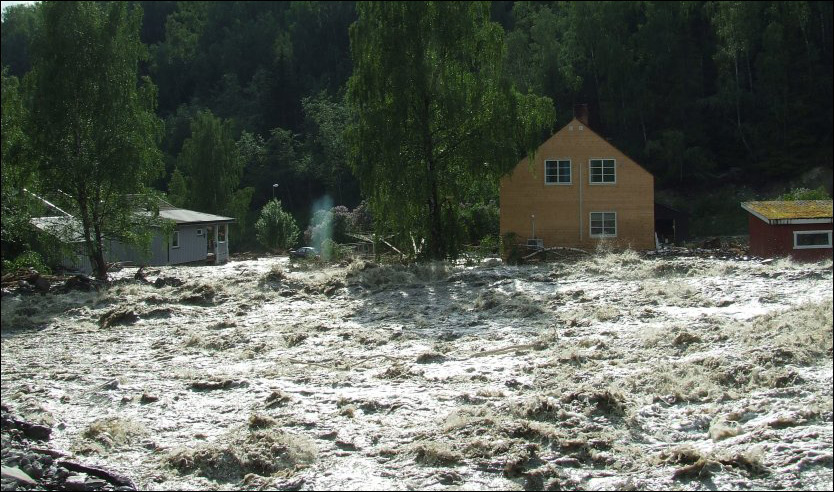 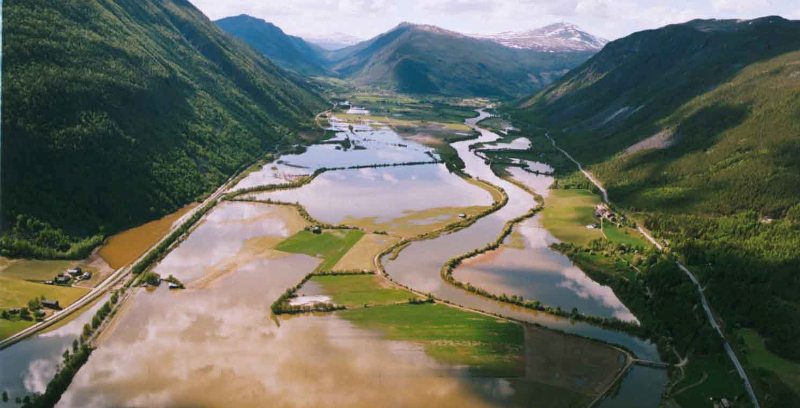 Spread
Bergen -> Giardia
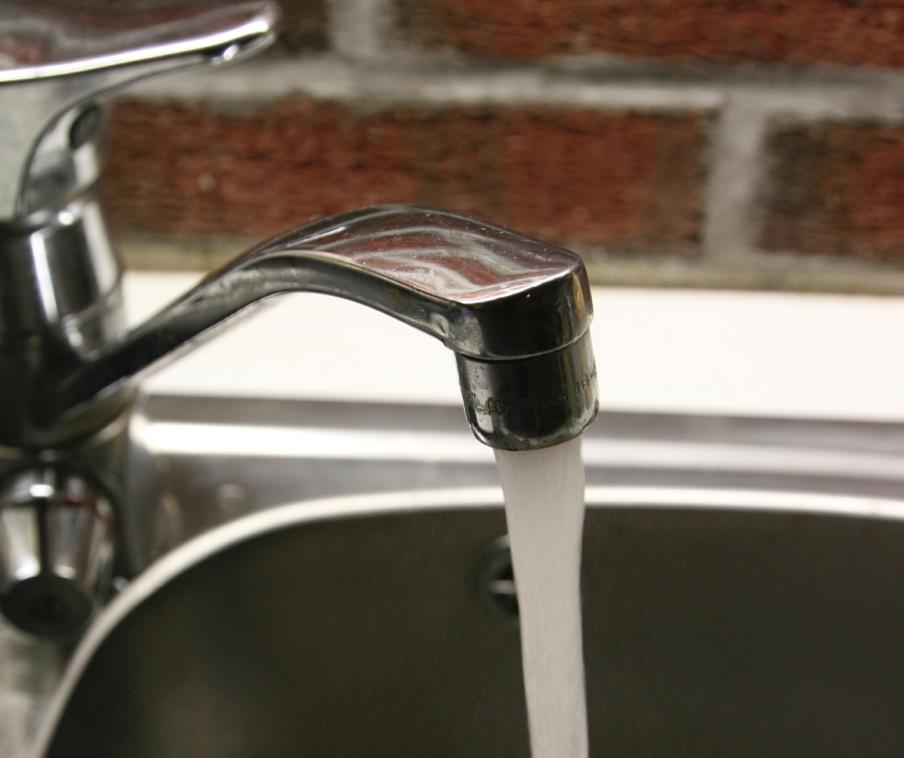 Drowning
79 deaths
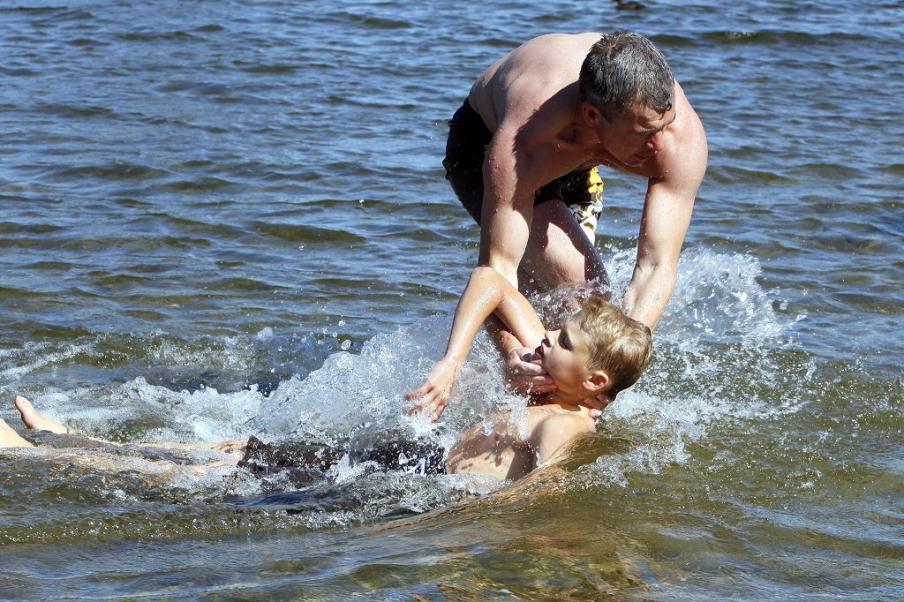 Sport activities
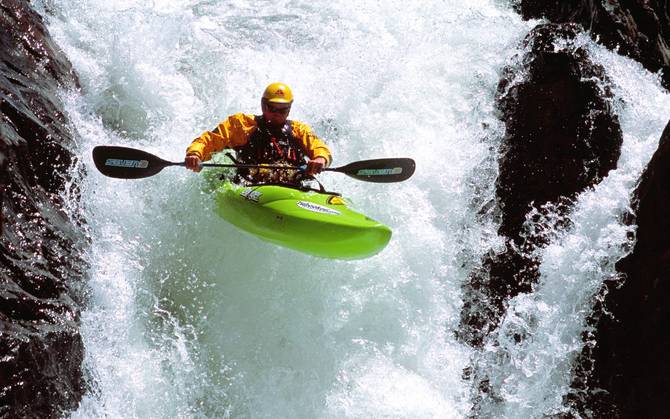 Conclusion
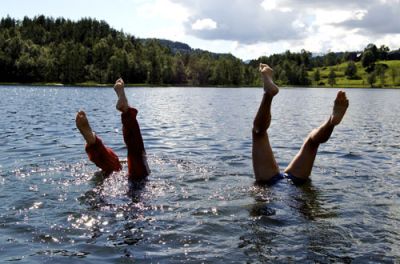 Takk for oss
Euxaristw gia tin prosoxi sou
Bizim icin tesekurler
Tack för oss!
Dziekuje
Grazie per la vostra attenzione
Gracias por su atencion
Thank you for your attention
G